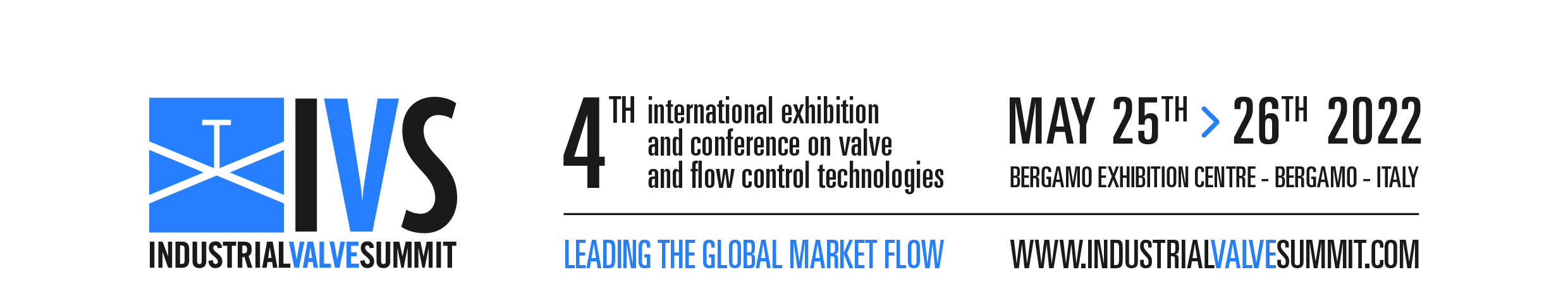 ORGANIZERS
SCIENTIFIC COMMITTEE
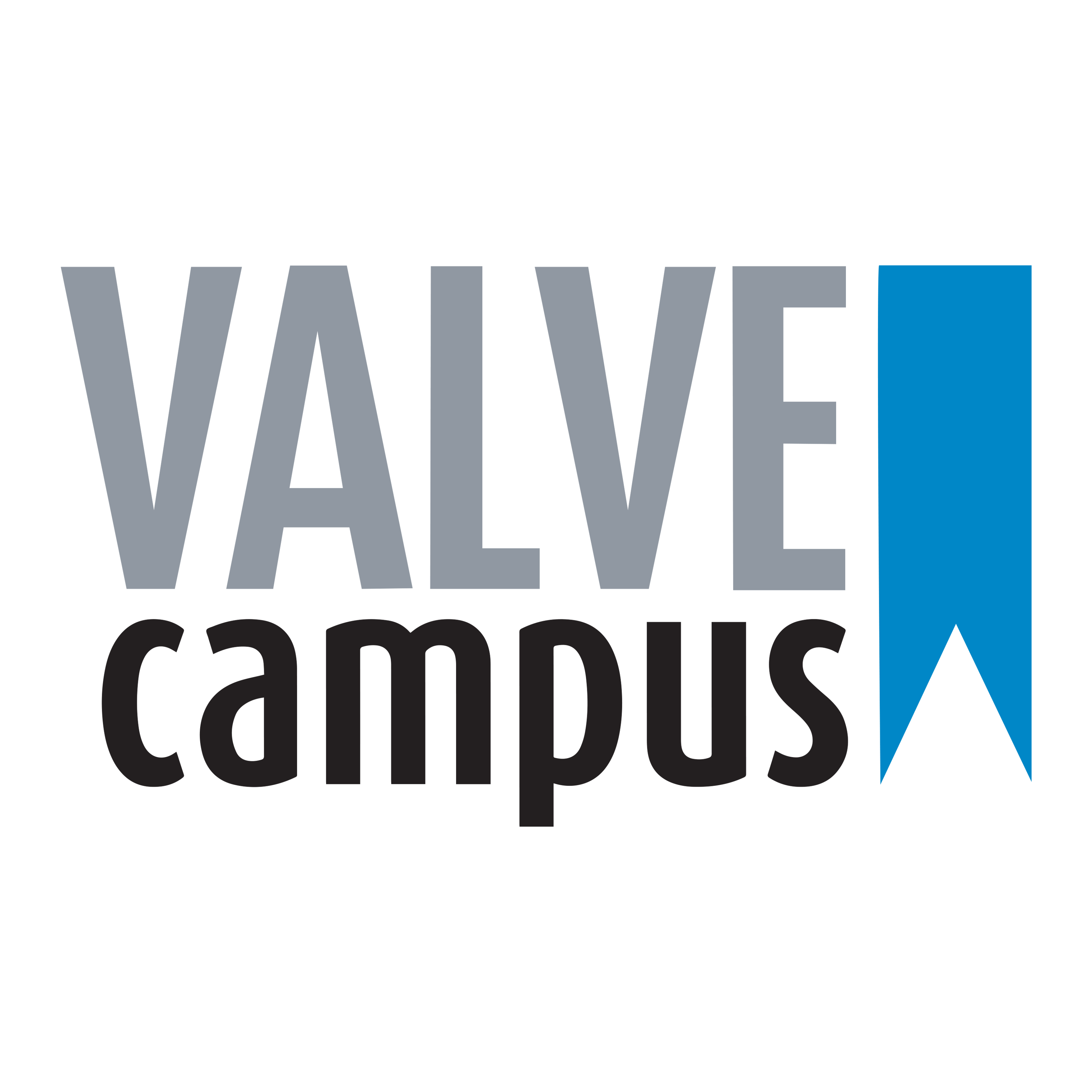 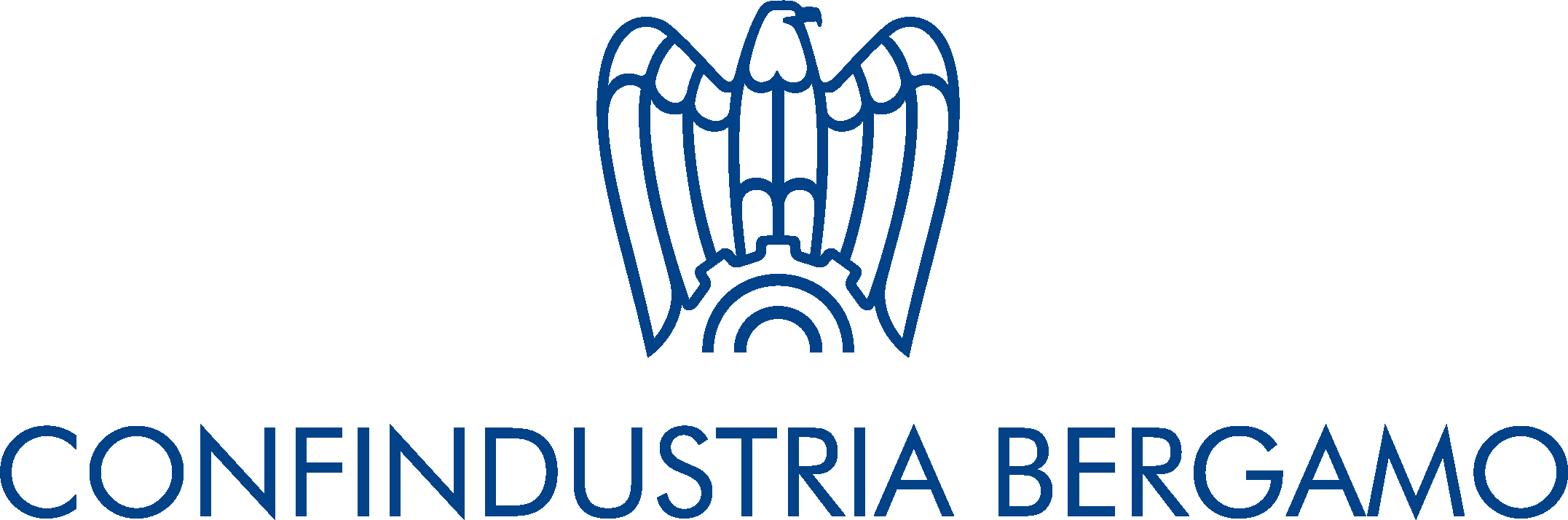 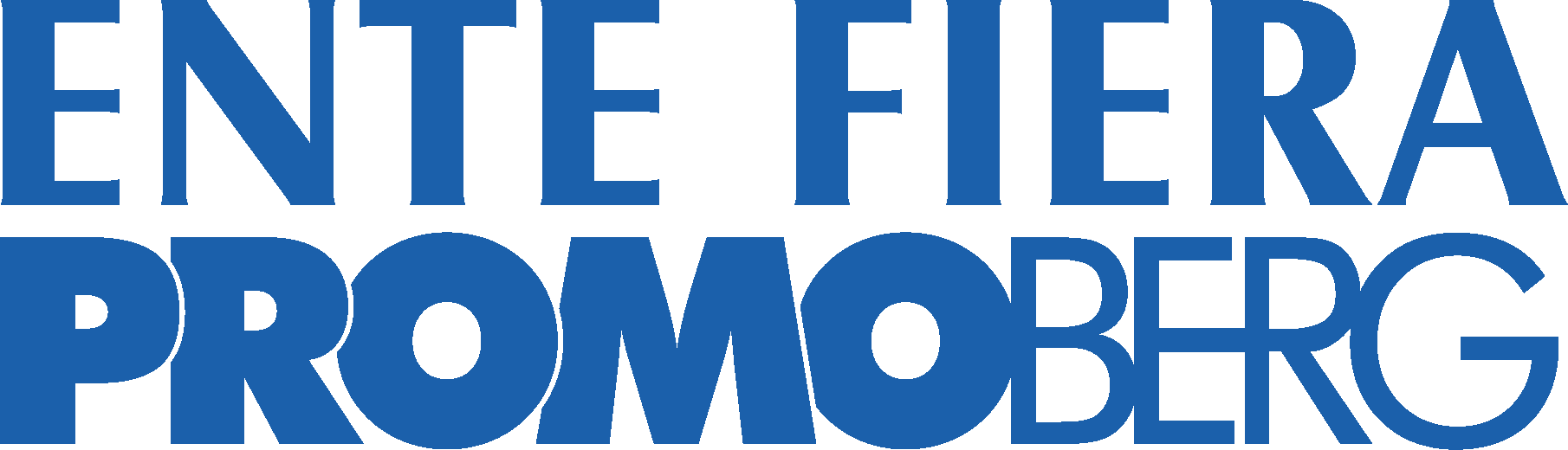 Giovanni Bettega
Simone Mandelli
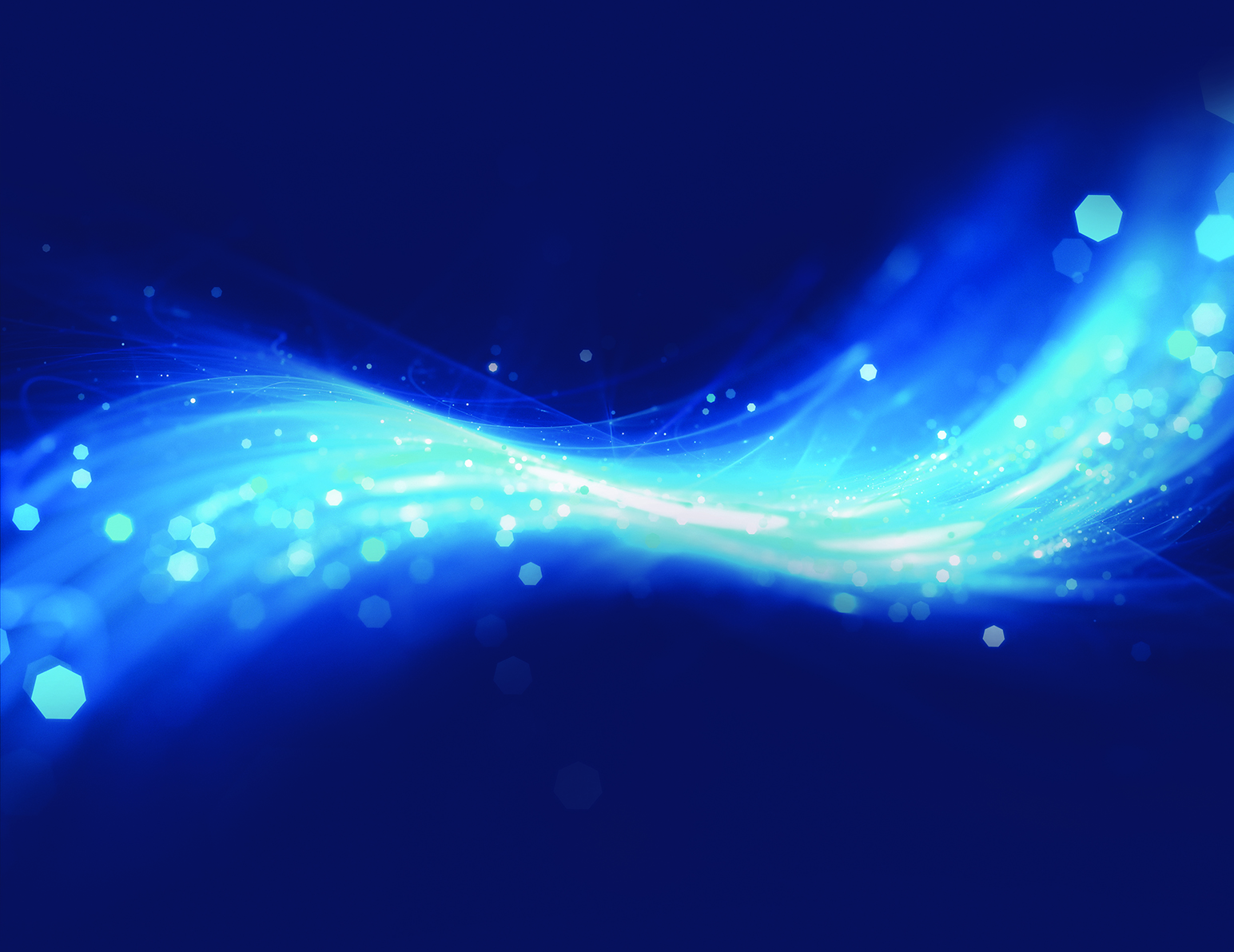 General Manager @ Solvo srl
Chief Technical Officer @ Solvo srl
Advanced meshing techniques and their application on complex valve geometry components
IVS 2022
Technical Conference
Biography
Eng. Giovanni Bettega
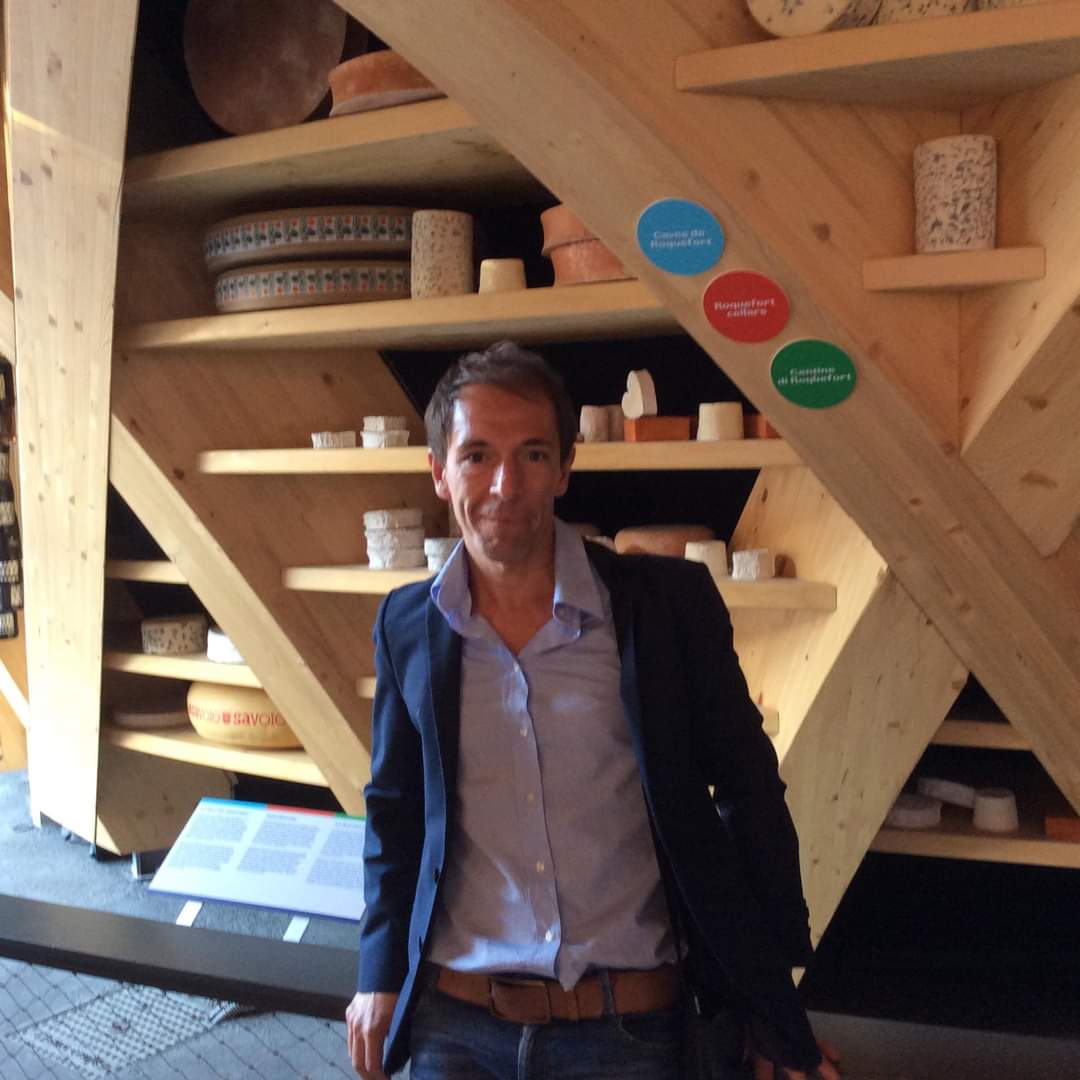 M.Sc. in Nuclear Engineering at Politecnico di Milano
PhD –Physics at Università degli Studi di Milano
More than 15 years of experience in FEA/CFD simulation, research project and technical consulting \
Eng. Simone Mandelli
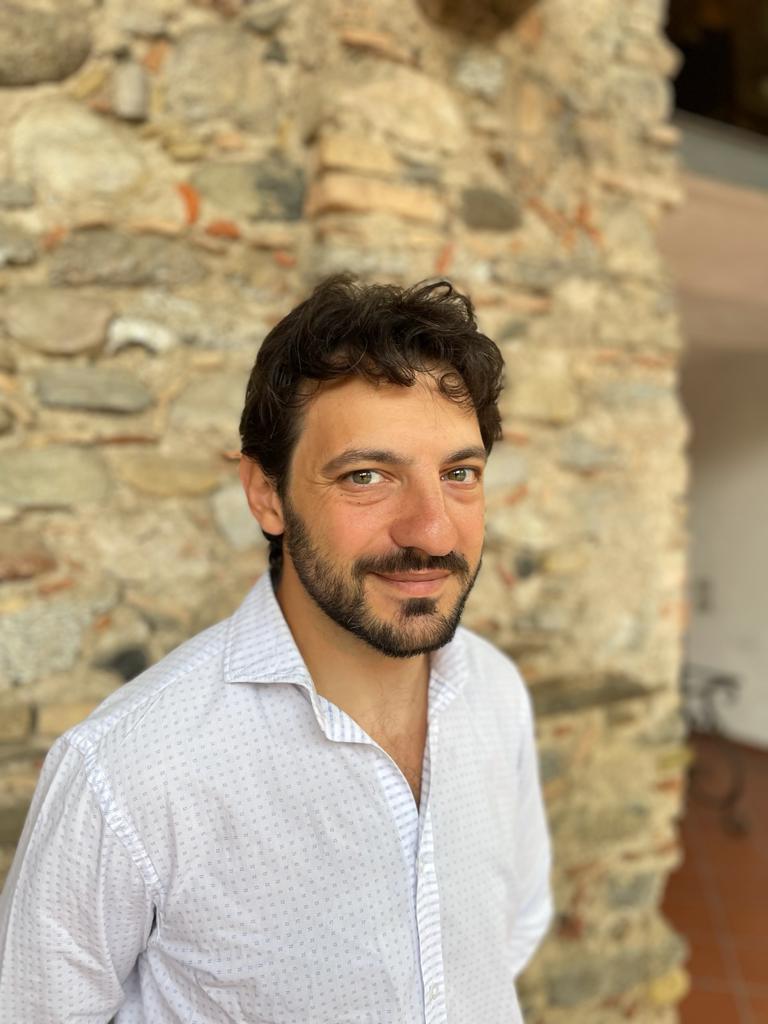 M.Sc. in Engineering at Politecnico di Milano
PhD – Civil Engineering at Politecnico di Milano
More than 10 years of experience in FEA/CFD simulation, research project and technical consulting
Outline
Introduction
Solvo Srl – Company profile and mission
Numerical simulation  
Grid generation
Grid generation techniques
Grid generation example
Q&A session
Introduction
About us: Company profile
Solvo Srl is an Italian start-up based in Milan, will provide an innovative software for Finite Element Analysis and all related supporting activities. 

MISSION:
SOLVO aims to support partners providing an advanced simulation tool able to guarantee the highest  technological level

WHAT WE DO:
The company is developing a software able to perform simulation using a set of Open-Source solvers. The software will be soon released to the market.
Customized software solution 
Technical consultancy activities
Numerical Simulation, why?
Biography
Joachim Schoberl - “NETGEN An advancing front 2D/3D-mesh generator based on abstract rules” - Comput Visual Sci 1:41–52 (1997)
Hang Si “TetGen A Quality Tetrahedral Mesh Generator and a 3D Delaunay Triangulator” - https://wias-berlin.de/software/tetgen
Carlo Lombardi – Impianti Nucleari – Città Studi, 1993
Numerical simulations - why
- Searching for an approximate solution of a Partial Differential Equation (PDE)

- Aim: reproducing/predicting the behavior of a physical system, for analysis and verification purposes

Modern applications and large scale production of goods both require the use of numerical simulations:

- virtually no need of prototyping: expensive, time-comsuming test, are replaced by simulations

- no need to reproduce “extreme” operating conditions (pressure, temperature) in test areas

- investigation of the full range of failure modes

- [...]
Numerical simulations – which environment
Depending on the physics under investigation the PDE can be:

PARABOLIC: diffusion problems
- time dependent heat equation
- diffusion dominated Navier-Stokes
- ...
ELLIPTIC: equilibrium states, discontinuities have already been smoothed out
- steady state heat equation
- Poisson's equation for E
- irrotational flows
- ...
HYPERBOLIC: wave propagation
- EM waves
- advection dominated Navier-Stokes, ...
- …
Why use a computer for solving a PDE
Consider the following simple problem: a bar of metal with a square cross section of side l = 5 cm, whose ends are kept at T0 and T1, stands in air, exchanging heat by convection; compute the temperature profile along the solid, in steady state conditions
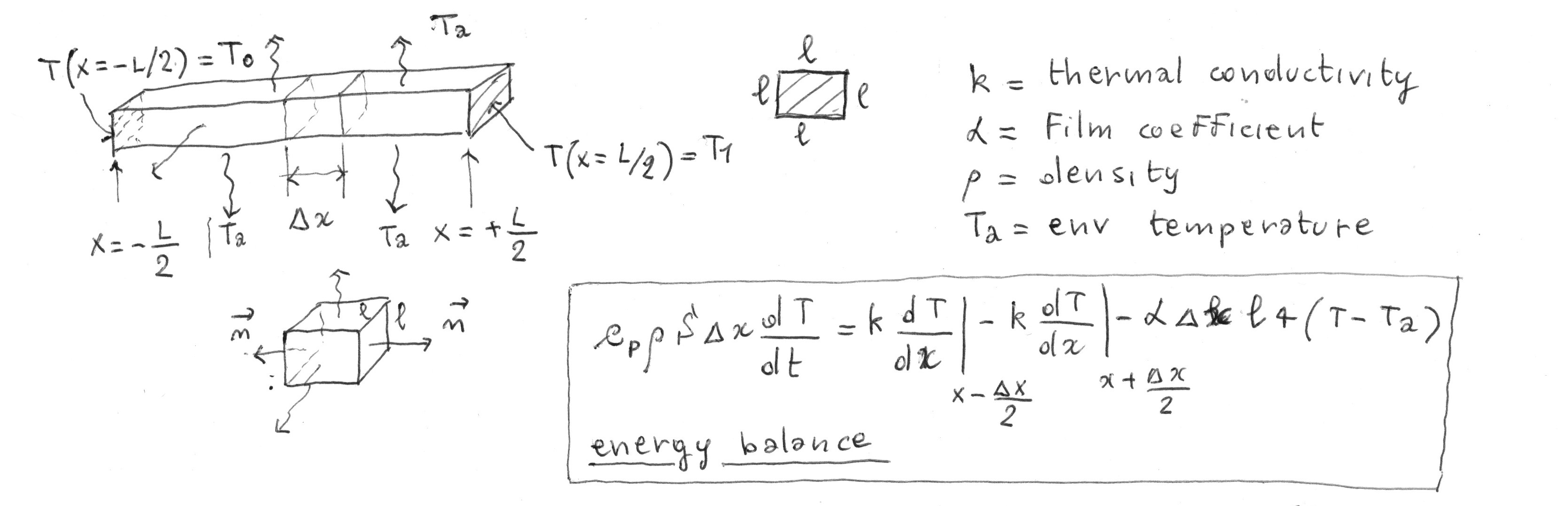 Why use a computer for solving a PDE
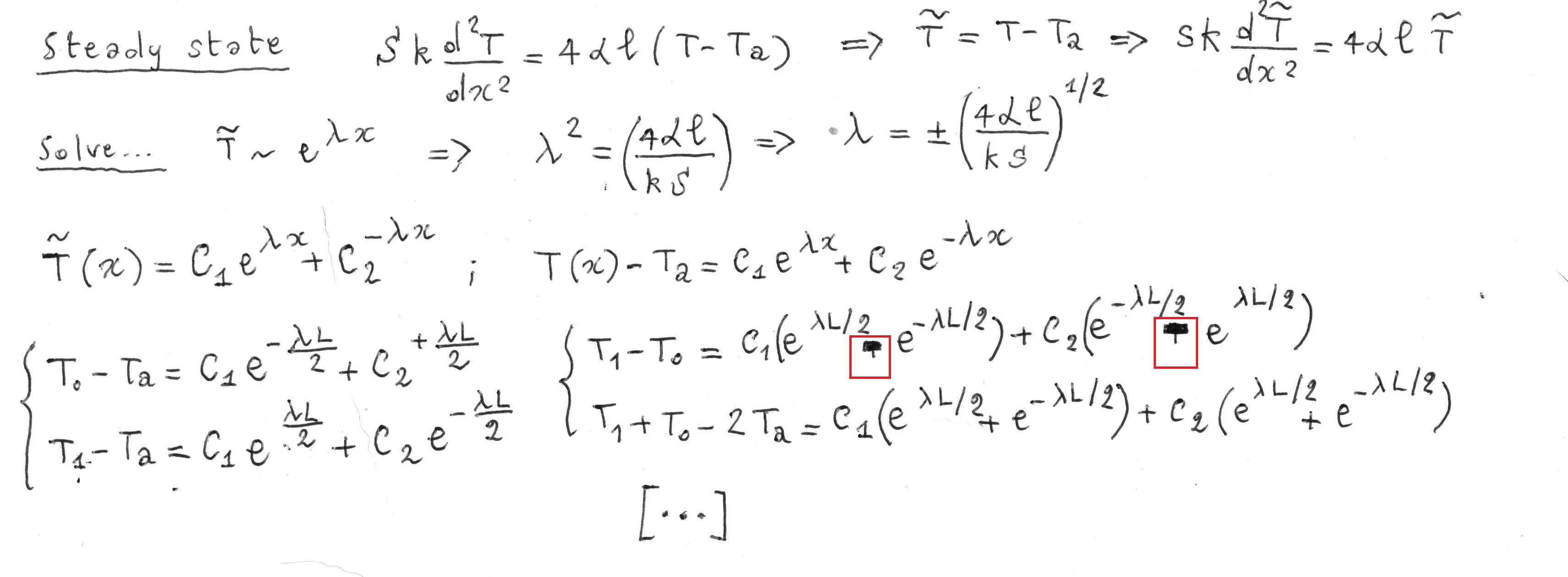 - From a 3D to 1D problem
- Possibility of “run time” errors...
- A lot of algebra
Why use a computer for solving a PDE
- From a 3D to 1D problem
- Possibility of “run time” errors...
- A lot of algebra
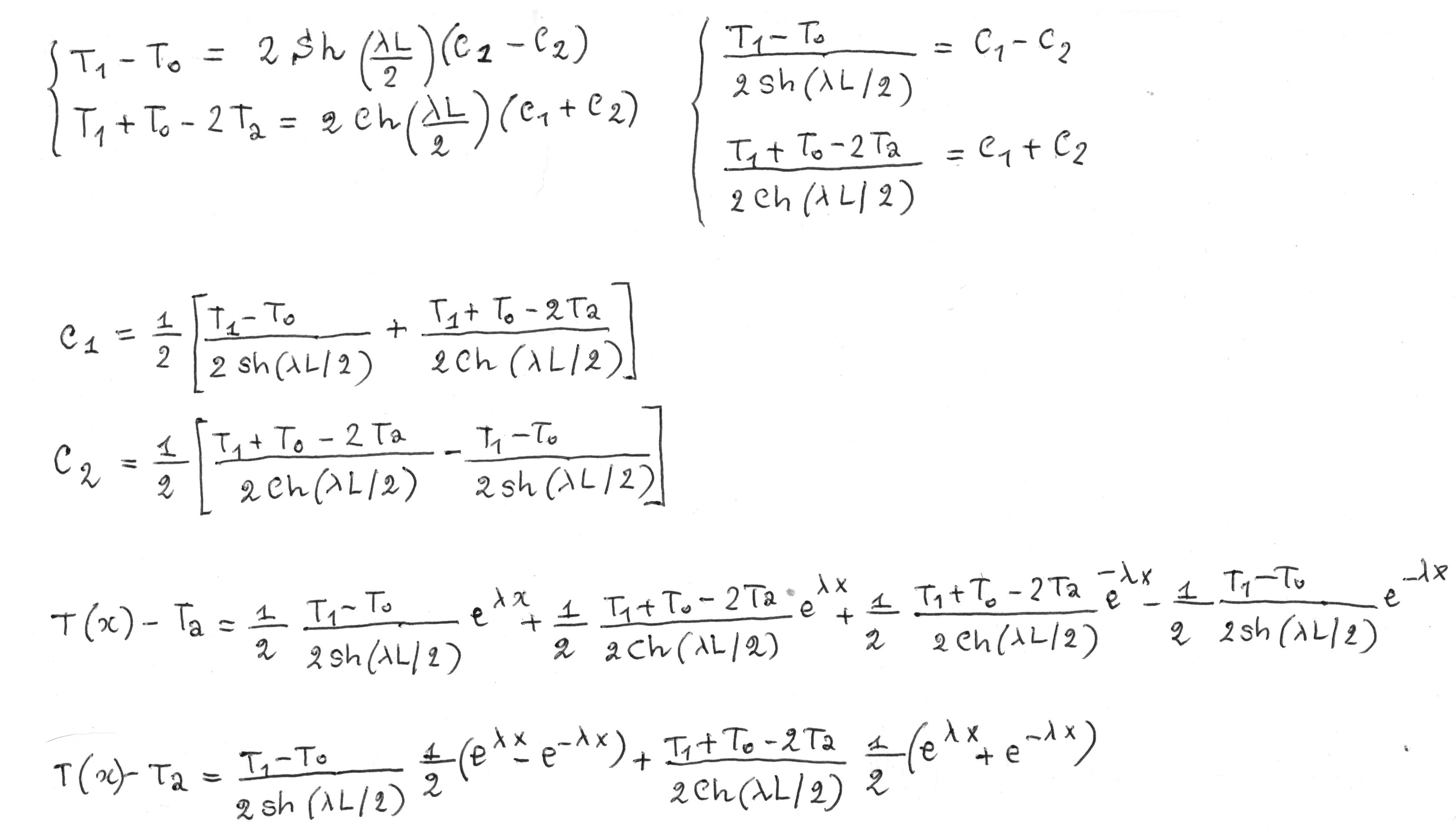 Why use a computer for solving a PDE
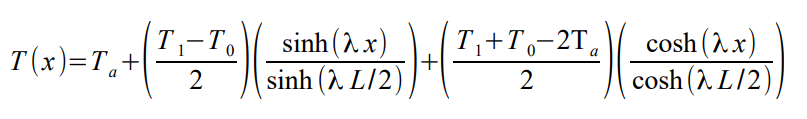 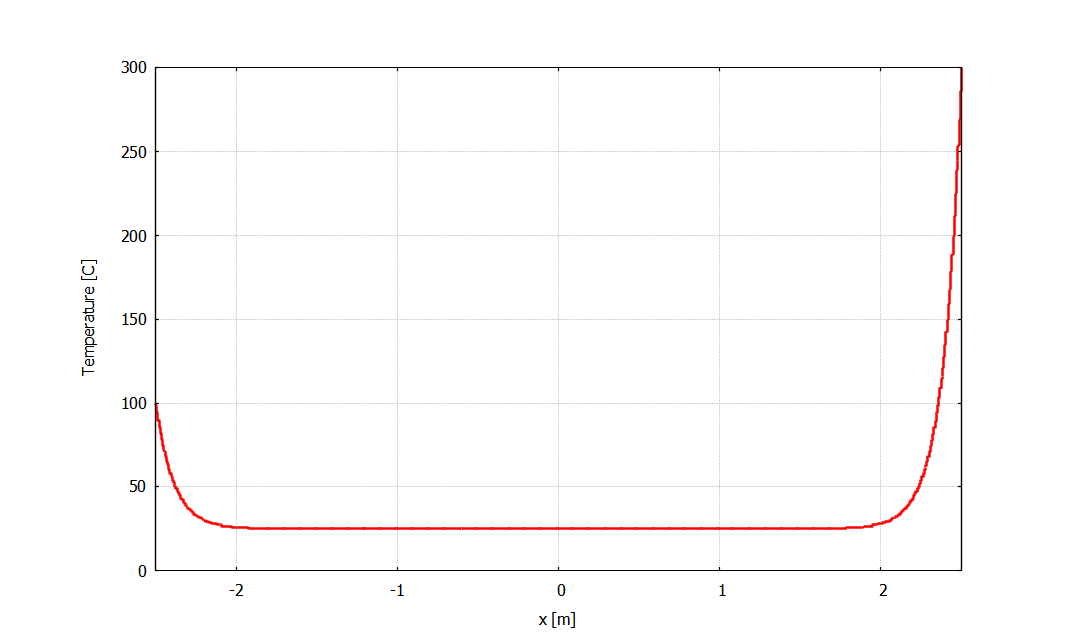 - From a 3D to 1D problem
- Possibility of “run time” errors...
- A lot of algebra
Special functions involved  (hyperbolic,
Bessel functions, spherical harmonics, ...)
A “minor” modification in the geometry makes the problem impossible to be solved
PDEs are solved on a discrete computational grid
Finite Element Method - FEM, Finite Volume Method – FVM
the continuous domain is divided into a set of “elements” building a computational mesh.

FEM
the mathematical problem is reformulated => “weak” formulation of the PDE, allowing for discontinuos solutions

FVM
conservative form of the equations

Other strategies are possible, but always relying on a “valid”[*] computational mesh
Grid generation
Meshing of critical geometries
Meshing of valve subcomponents is more and more critical
Valves are more and more subjected to higher pressure or thermal stresses
	Pressure up to 20000 psi – Cryogenic or high temperature – Vacuum 
New production technics, like Additive manufacturing, are introducing more critical geometries and surfaces 
Finite Element Analysis are used more and more to predict components behavior, prevent testing failures and prototype costs
Raw material costs are pushing valve manufacturers to guarantee excellent performances with lither valves meaning thinner subcomponents

Some example automatic meshing techniques and application
Grid generation
Manual
Automatic
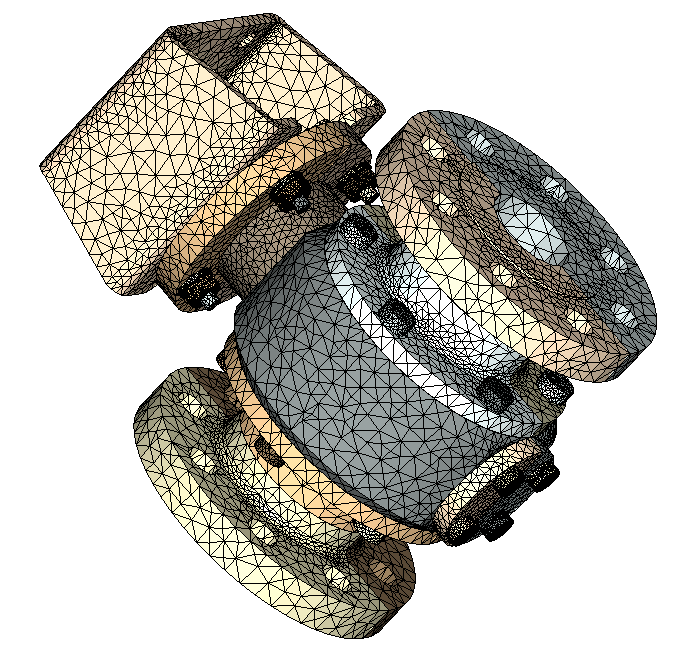 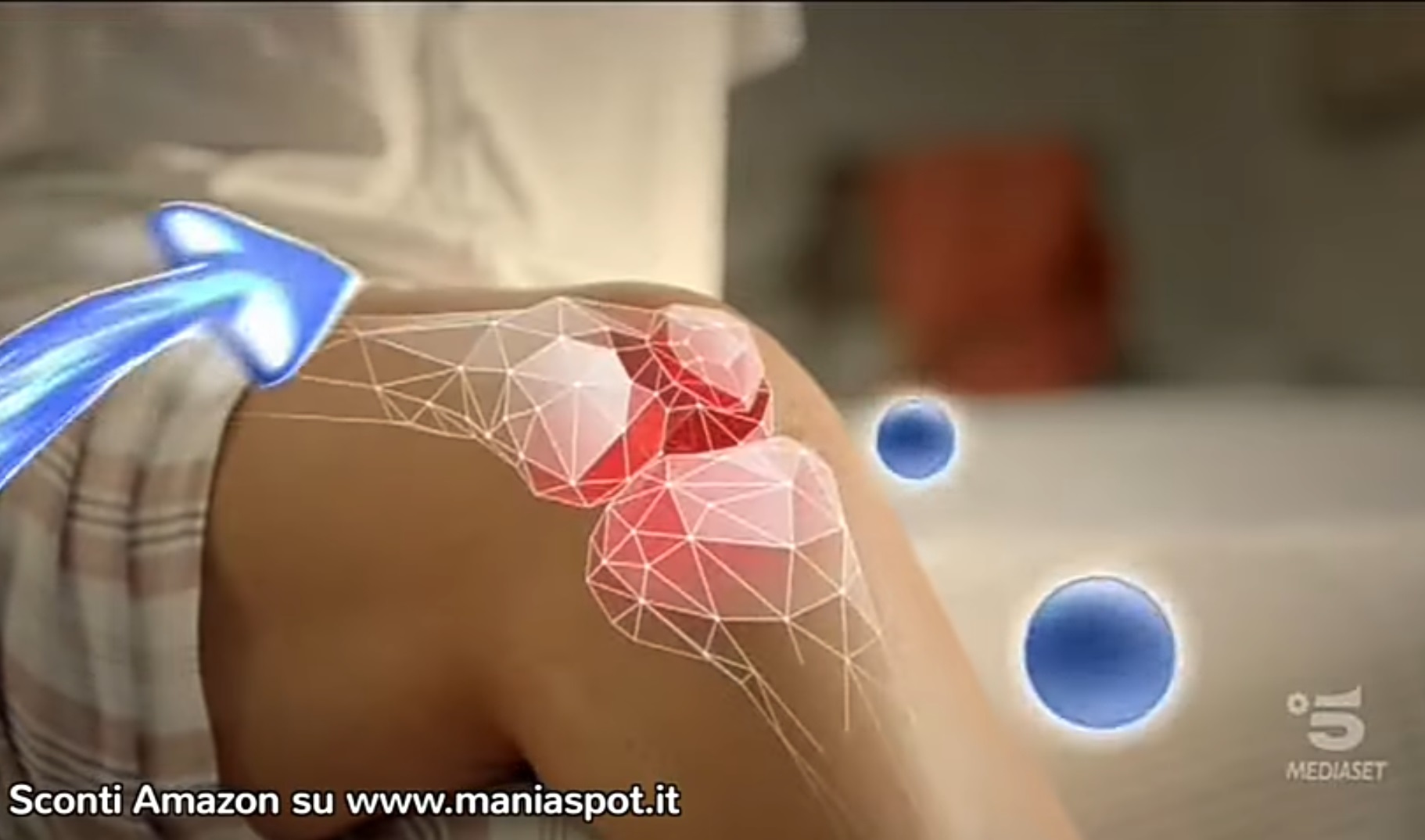 https://www.novartis.it/
SOLVO mesh engine
Grid generation techniques – automatic methods
Cartesian,  Delaunay triangulations – tetrahedralization, Advancing front, quad/octrees methods, ...

FEM
the mathematical problem is reformulated => “weak” formulation of the PDE, allowing for discontinuos solutions

FVM
conservative form of the equations

Other strategies are possible, but always relying on a “valid” computational mesh
Grid generation techniques
Advancing front mesh generation: discretize edges (implicit curve following), discretize 
model faces (implicit surface following), finally volume mesh

Delaunay based mesh generation: Delaunay property of a triangle/tetrahedron

Types of DT:

-  set of points => convex hull

-  constrained Delaunay
   (preserve boundary)

-  conforming Delaunay
   (add points to boundary, all simplex are delaunay)
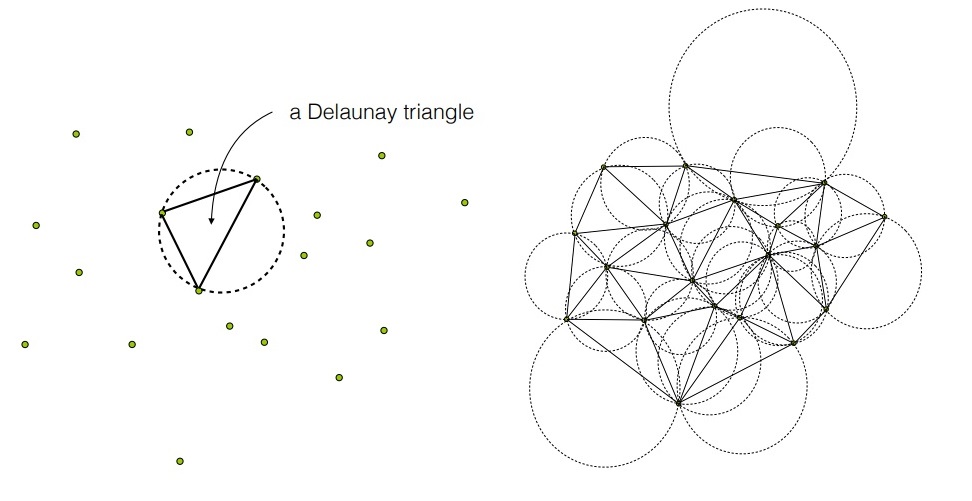 Grid generation techniques
Since mesh generation involve a lot of geometry queries for point placements, local measurements, 
… the boundary domain must be well defined and free of errors

a volume defined using a tessellation (e.g. Piece-wise Linear Complex) requires a watertight
    tessellation, absolutely free of error (self intersections, degenerancies, …)

a volume defined by an implicit CAD representation (BRep, STEP, Parasolid, …) 
     must be absolutely free of errors (no gaps, no self intersections of curves, …)

Tessellated geometries, and CAD models are errors prone and require healing/defeaturing
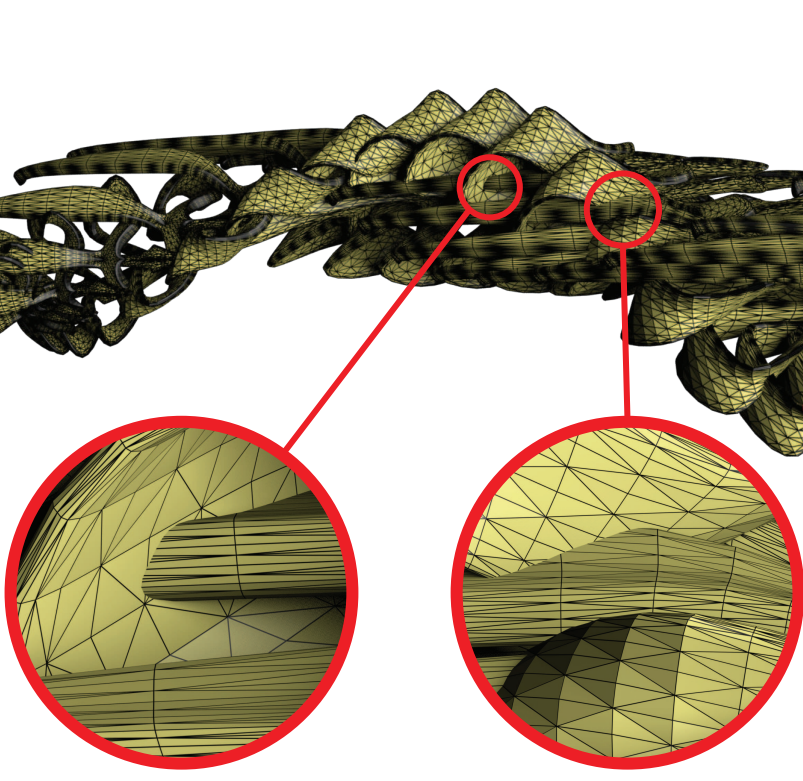 Handling CAD & tessellation errors
Complex 3D model with self intersecting 
triangles
A pre-processing is mandatory 
    before trying to mesh.
This pre-processing is in 
    general time-consuming
In case of hundreds (or thousands) of 
    errors automatic healing by the available 
    tools (commercial) or not is really not 
   applicable
Medium complexity – smooth, error free CAD
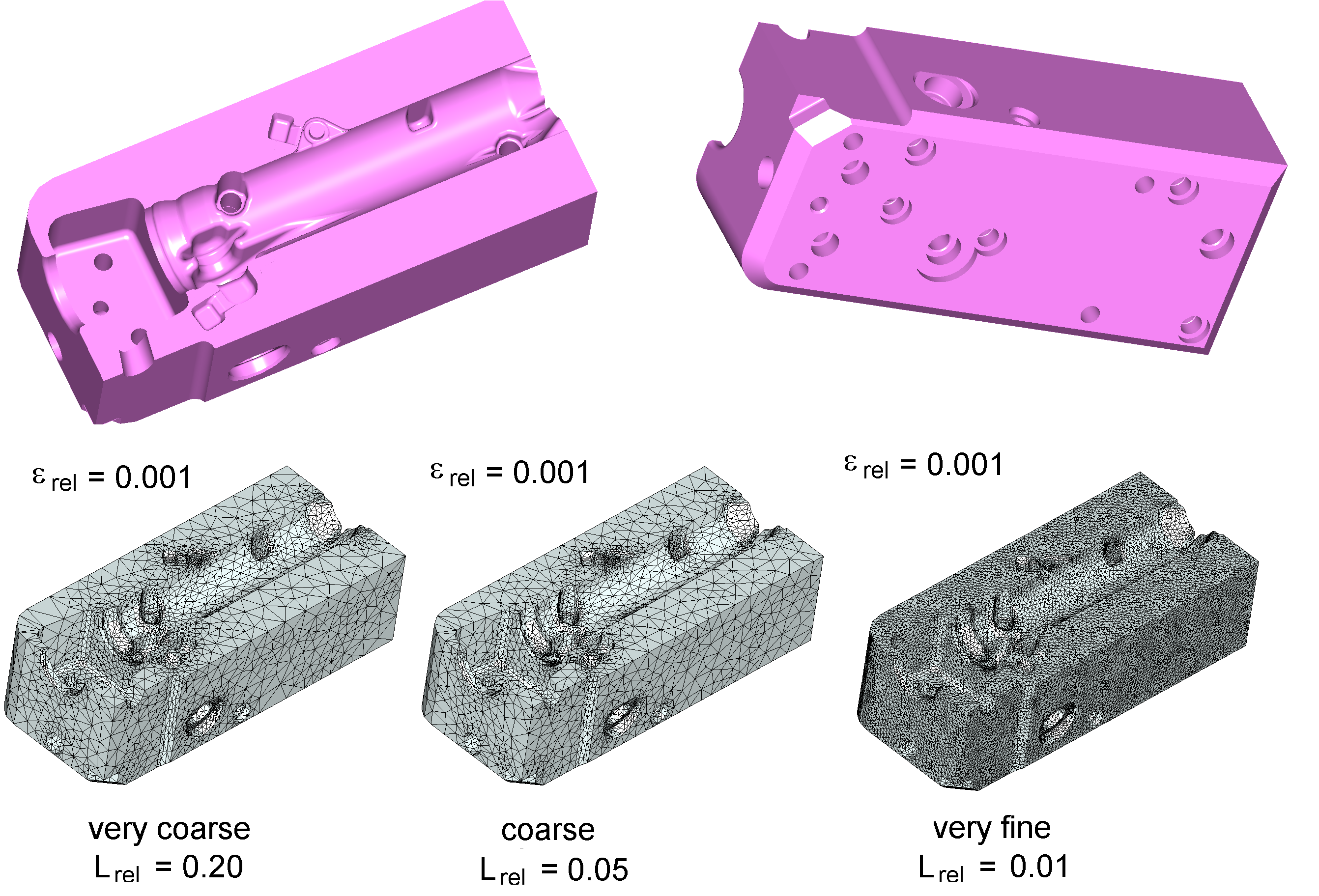 Complex shapes, corrupted CAD models
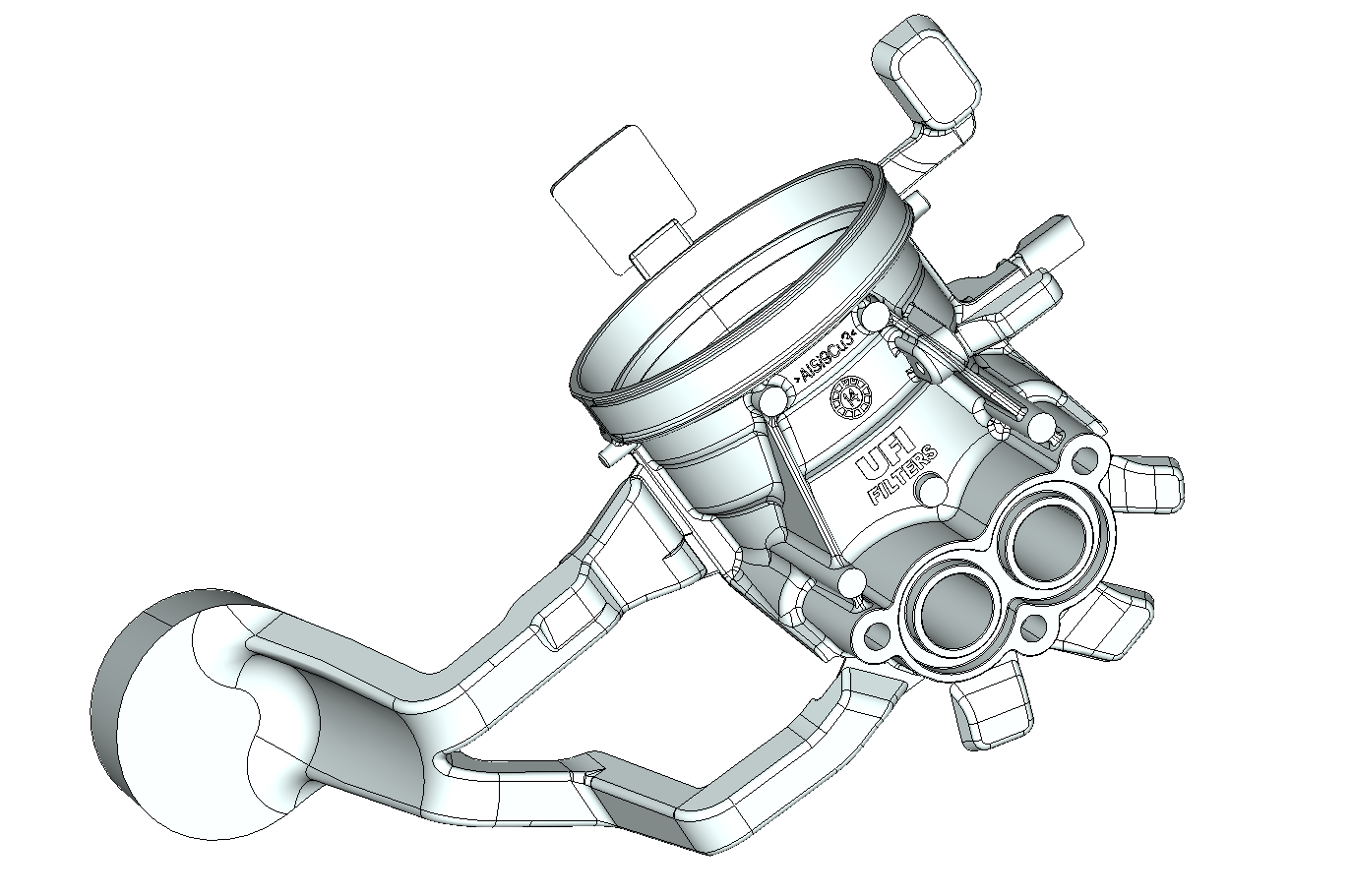 Complex shapes, corrupted CAD model
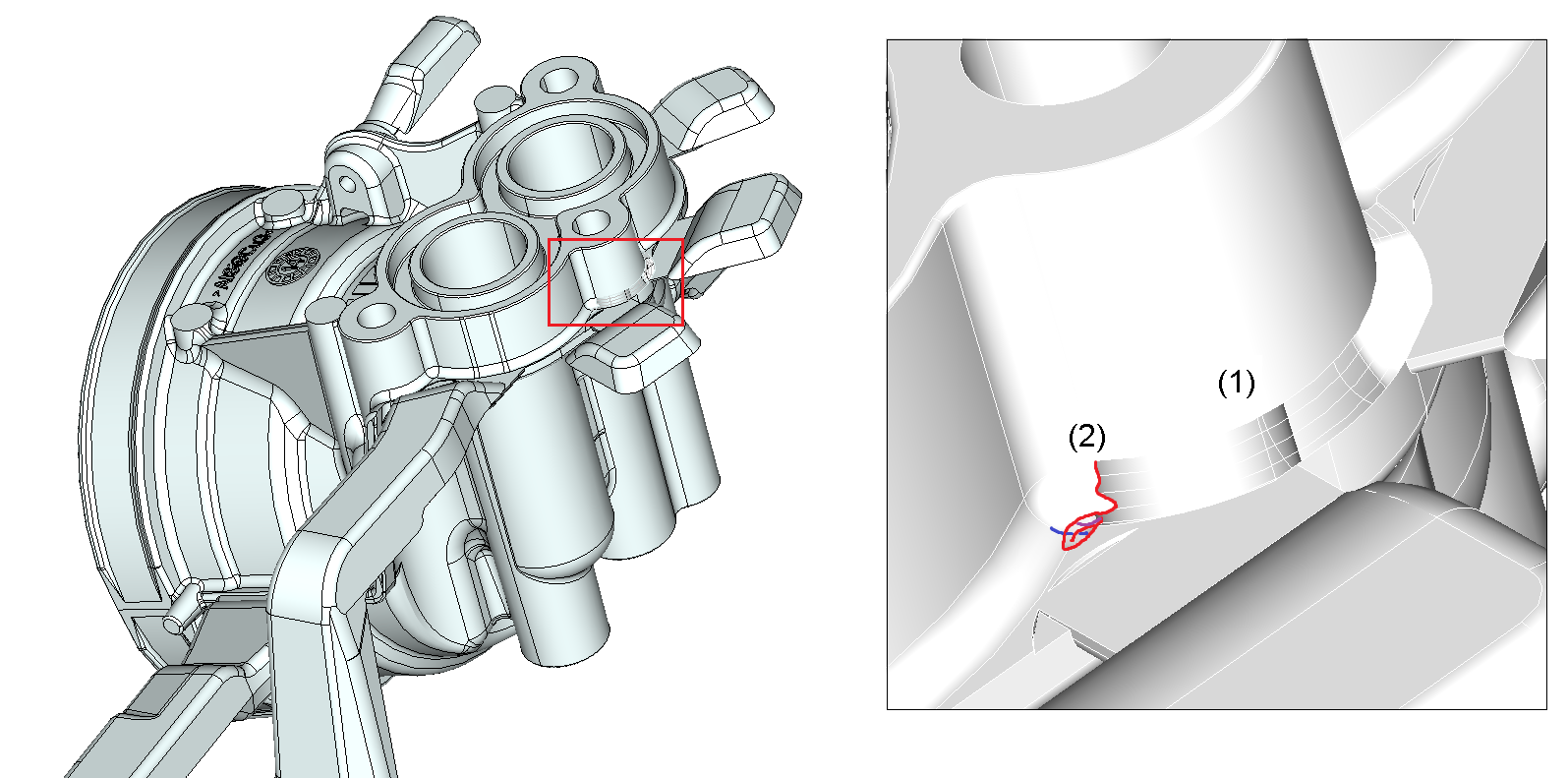 Complex shapes, corrupted CAD model
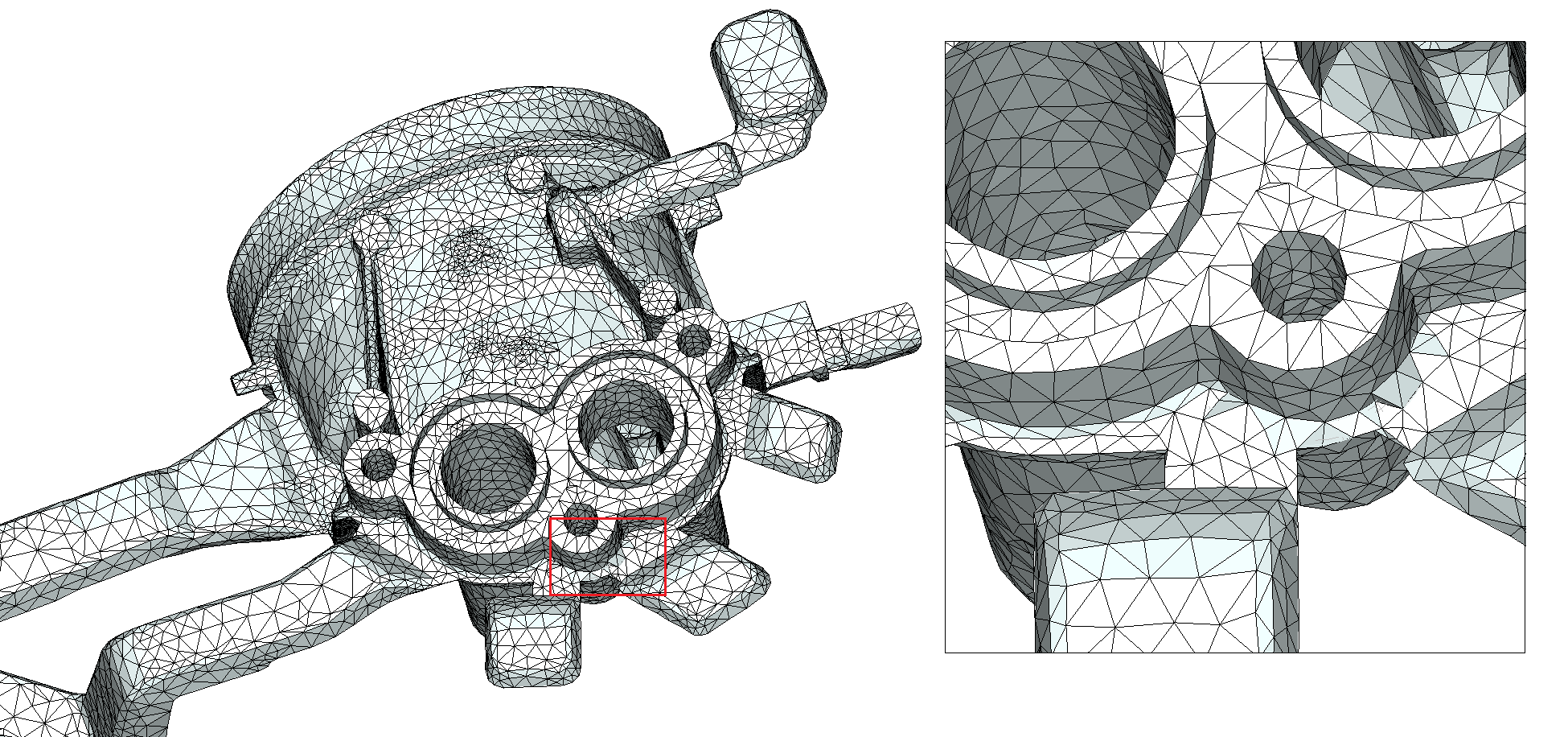 Complex shapes
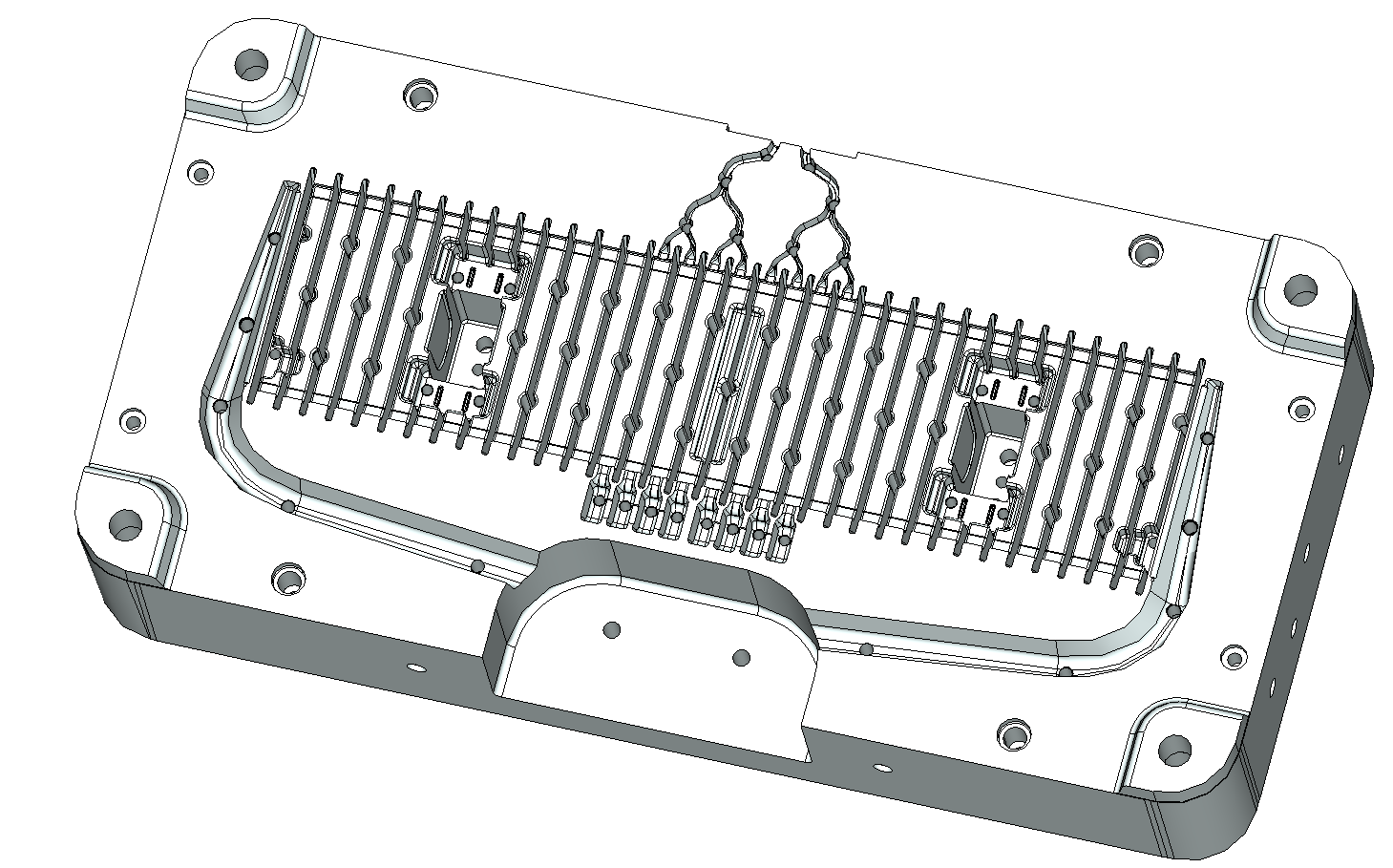 Complex shapes
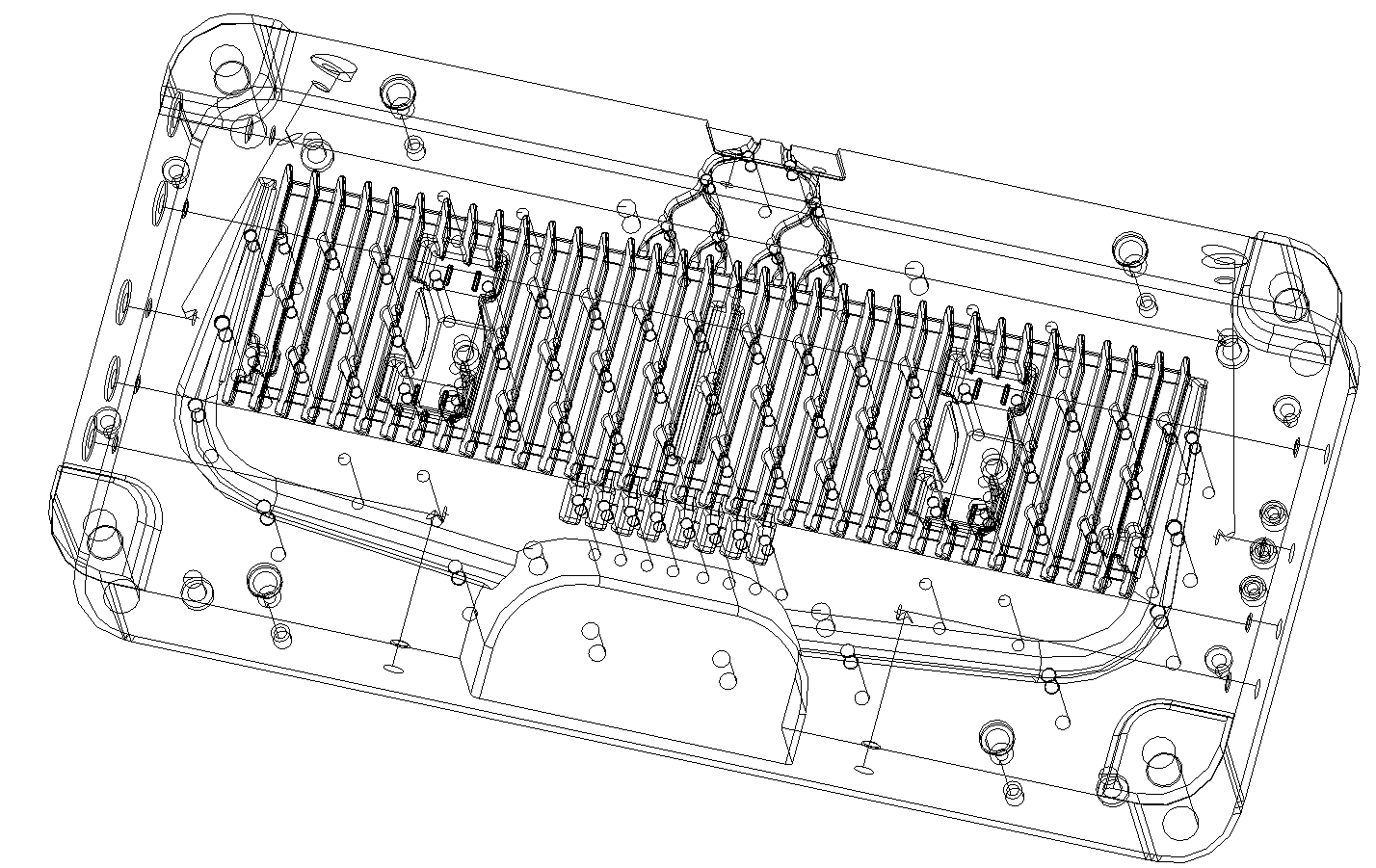 Impossible with patch conforming – more than 200 CAD errors
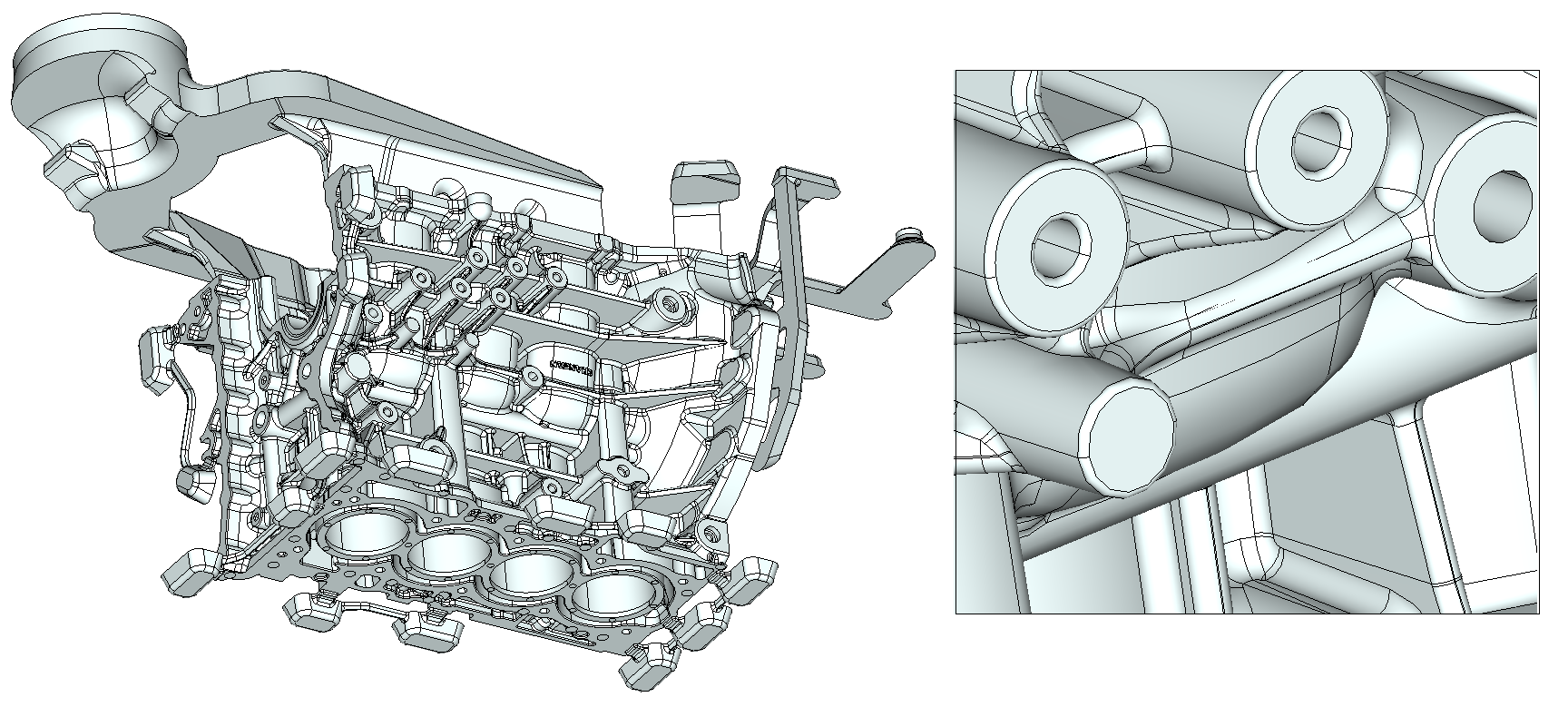 Impossible with patch conforming – more than 200 CAD errors
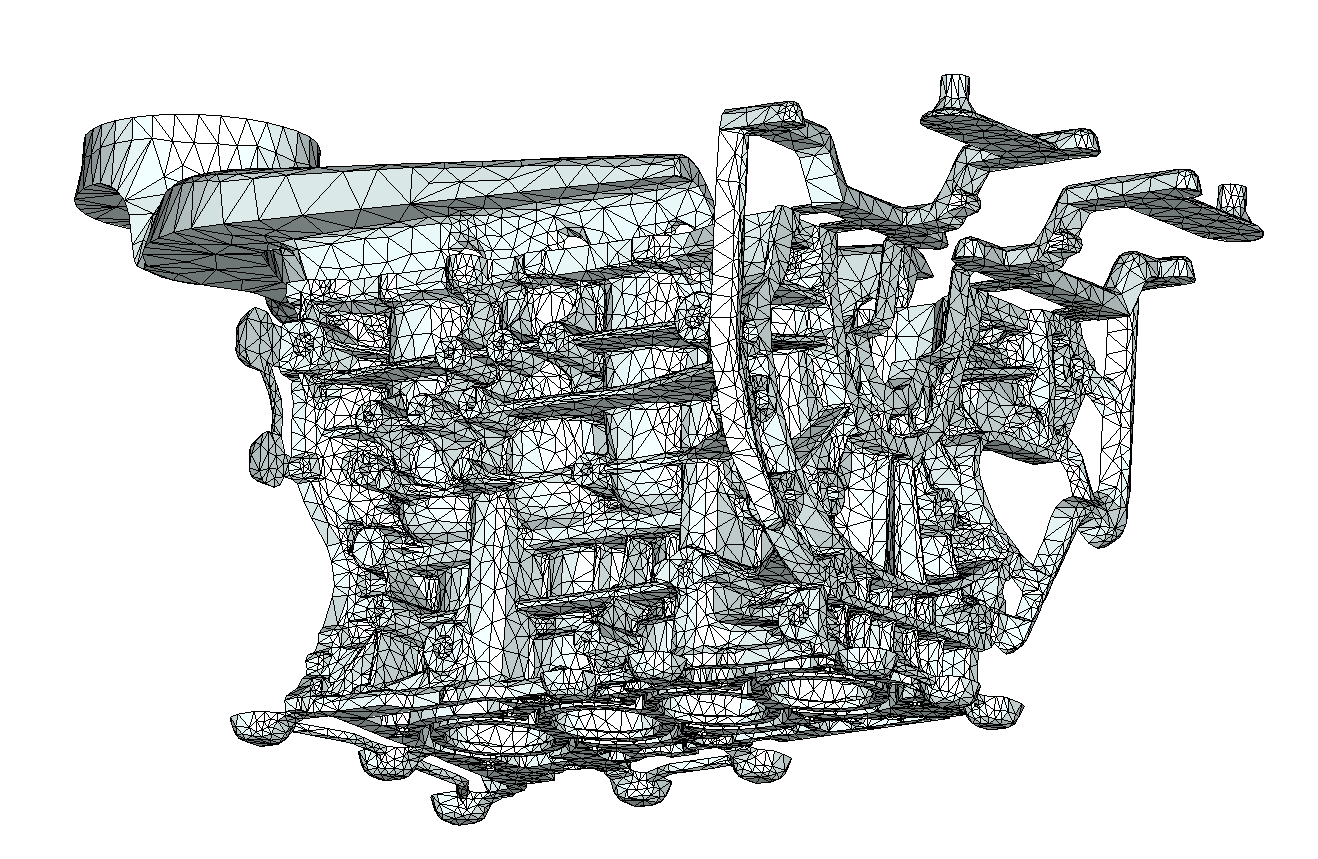 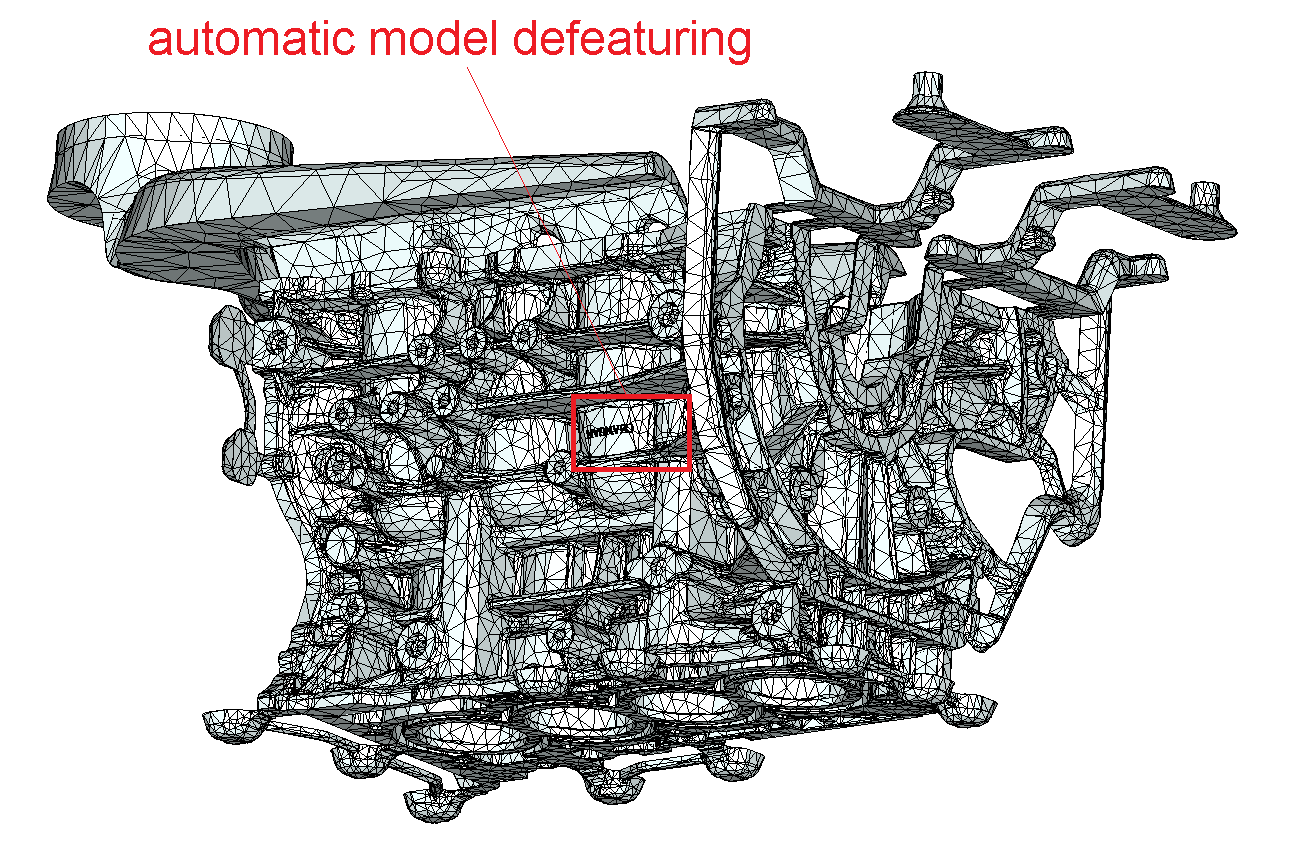 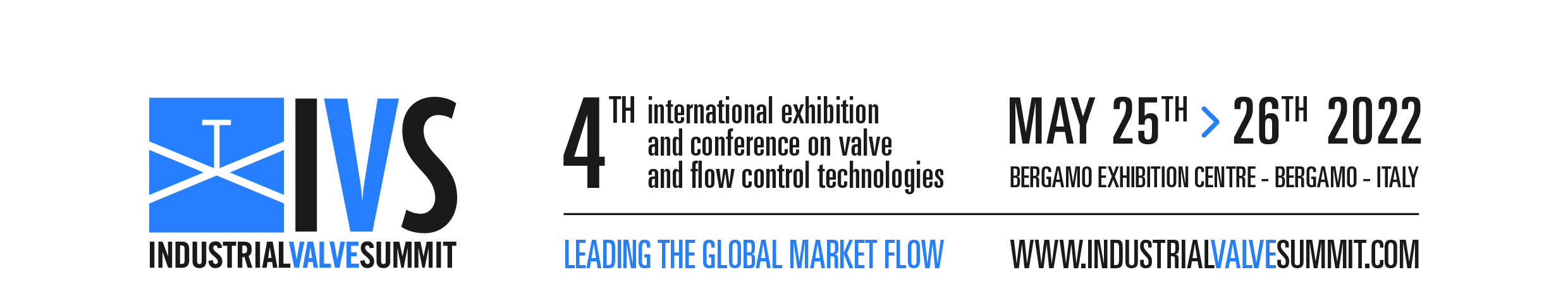 SCIENTIFIC COMMITTEE
ORGANIZERS
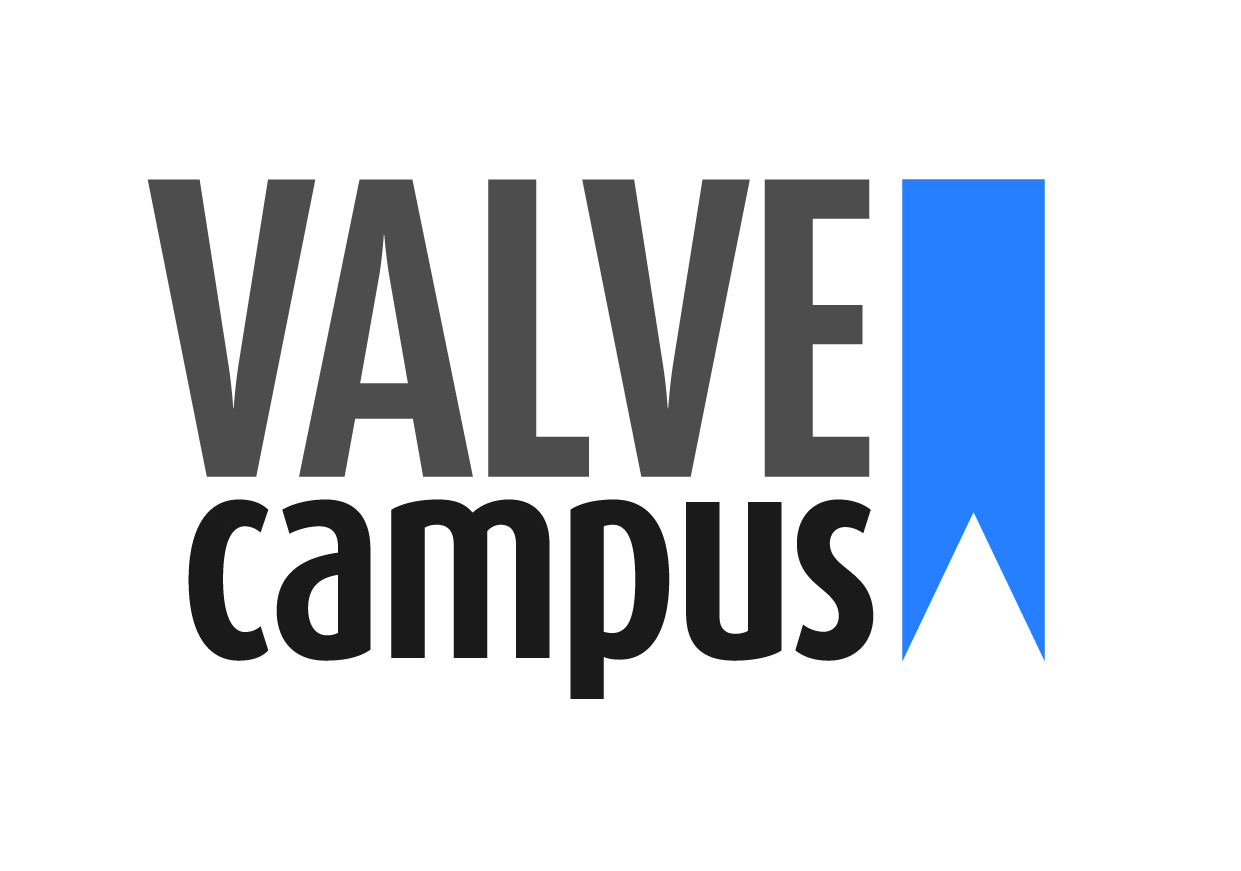 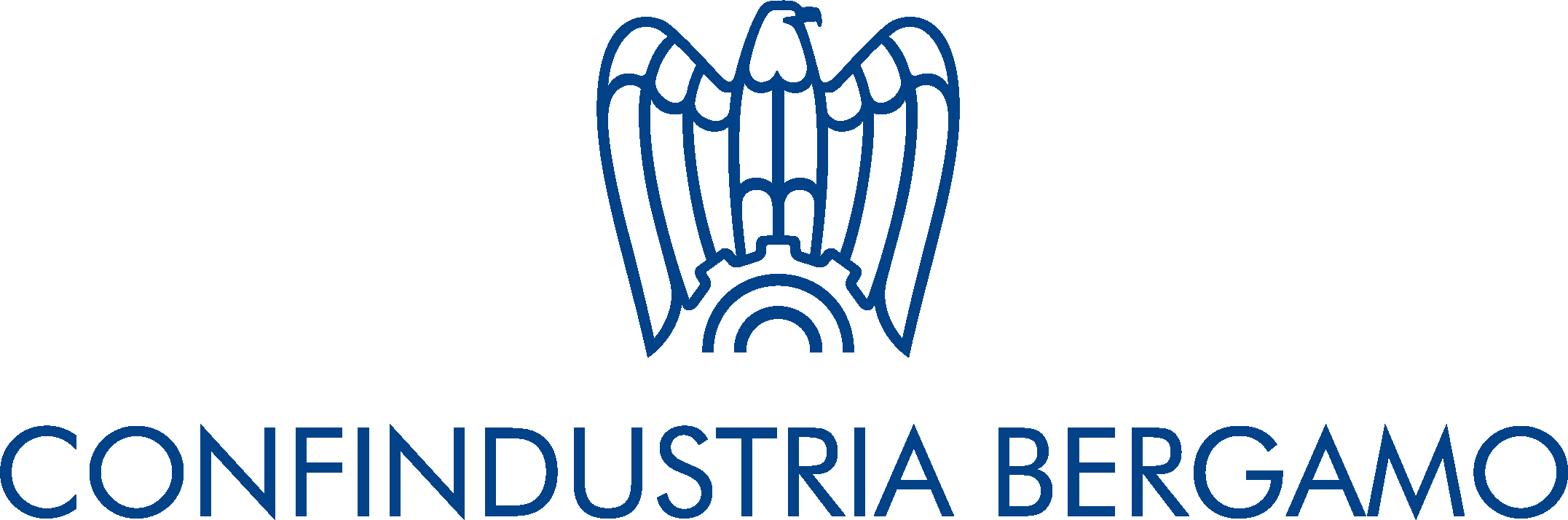 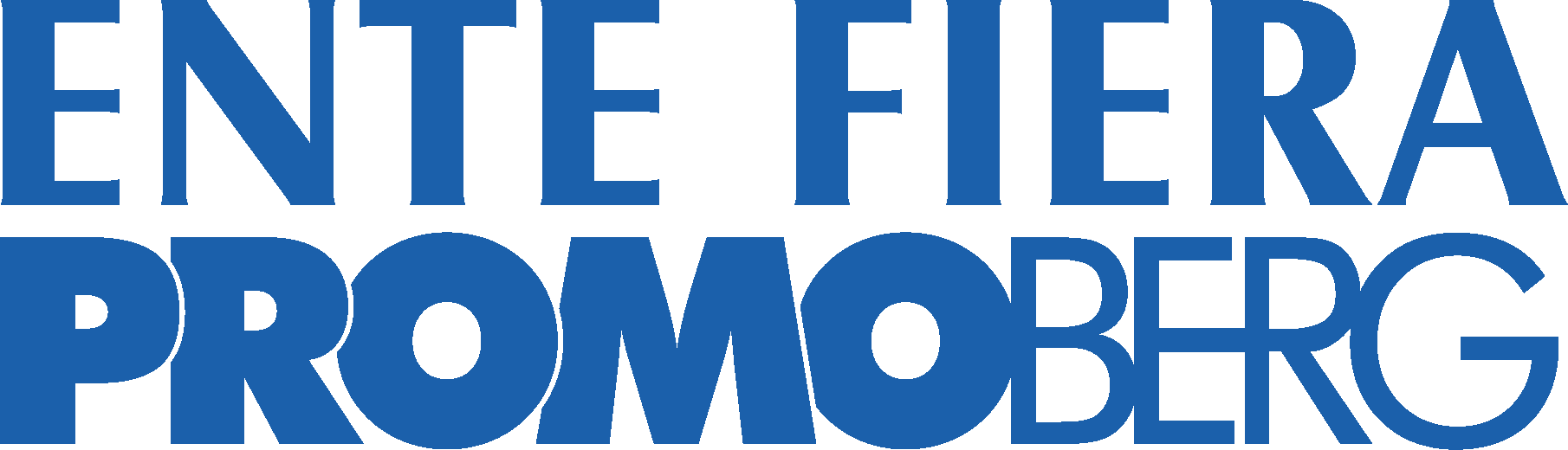 Q & A  SESSION
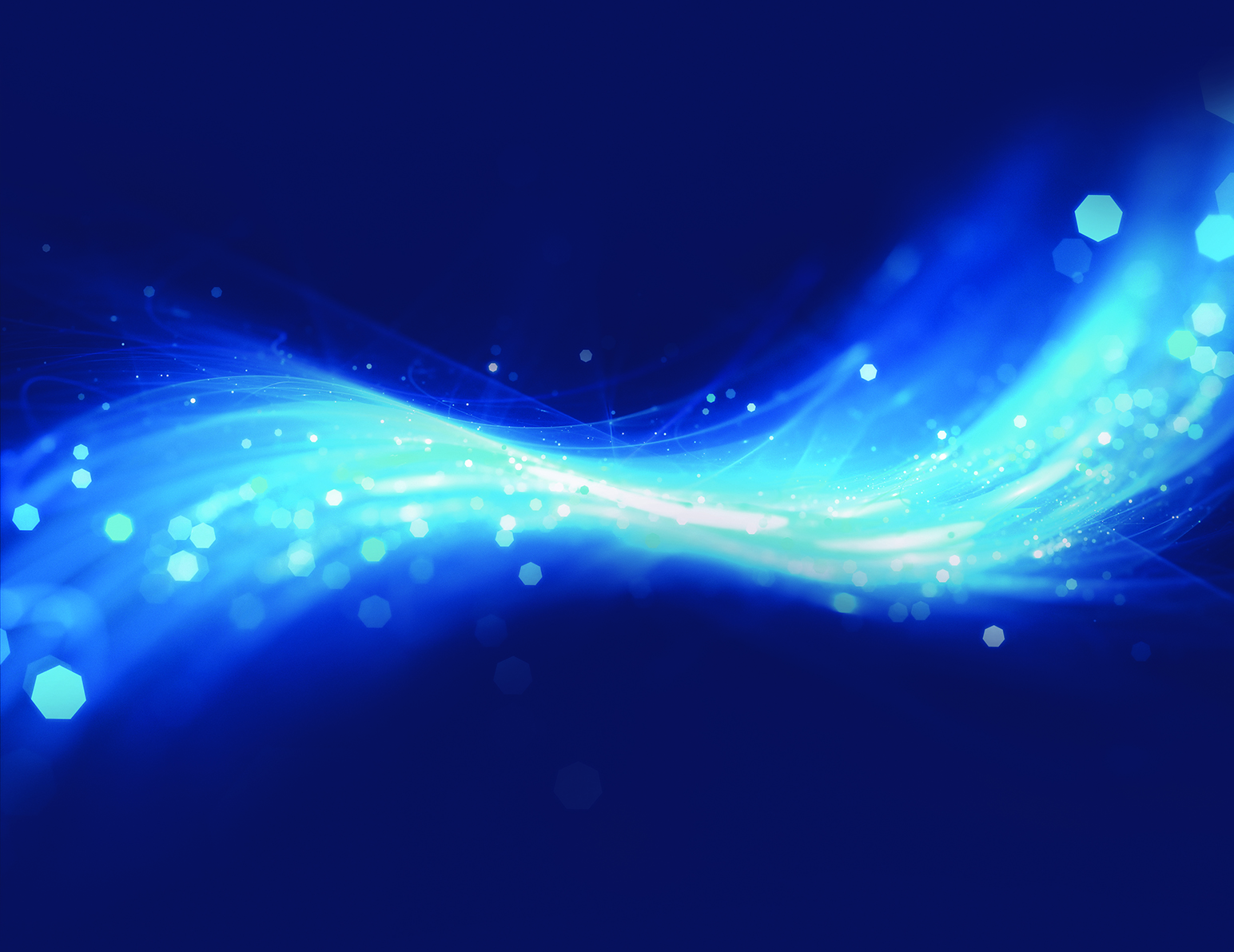 Thank you for your attention!
IVS 2022
Technical Conference